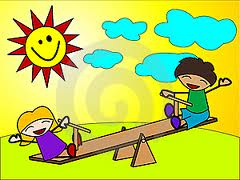 Perioda- doba jednoho kmitu
značka…………………..T
jednotka…………..s (sekunda)
Frekvence- udává počet kmítů za sekundu
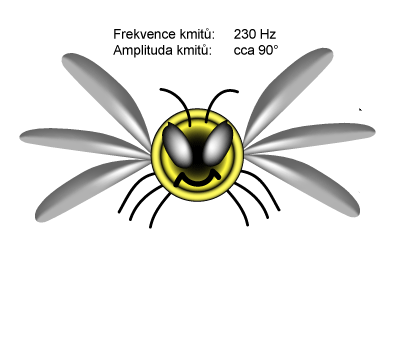 značka………………………..f
jednotka……………………Hz (Hertz)
Př. 1. Jakou frekvenci má mat. kyvadlo, je-li jeho perioda 1/15 min ?
Př. 2. Jaká je doba kmitu tělesa na pružině, je-li jeho frekvence 0,02 kHz ?
Př. 3.  Jaká je perioda a frekvence lidského srdce, které za 3,25 min udělá 234 stahů ?
CVIČENÍ 1                                             ZADÁNÍ
S jakou frekvencí se houpe dítě na houpačce, je-li doba jednoho zhoupnutí  a) 5 s
                                                            b) 1/20 min
Jakou periodu má dřevěné JO-JO, které se pohybuje s frekvencí  a) 0,0005 kHz
                                             b) 0,25 Hz
3. Jaká je doba skoku skokana na trampolíně, je-li
     jeho frekvence 0,8 Hz ?
4. Jaká je frekvence střídavého proudu, je-li jeho
     perioda 0,02 s ?
CVIČENÍ 1                                              ŘEŠENÍ
CVIČENÍ 2                                             ZADÁNÍ
Jakou frekvenci a periodu má pila při řezání, jestliže za minutu udělá 1500 otáček ?
Jaká je perioda a frekvence dýchání člověka, který se za 8 min nadechne 96 krát ?
Urči periodu a frekvenci křídel letícího:
      a) komára, který za 2 min kmitne 72000 krát
      b) motýla, který za 1/4 hod kmitne 4500 krát
      c) vrabce, který za 0,02 hod kmitne 1080 krát
CVIČENÍ 2                                               ŘEŠENÍ
ZDROJE
http://www.google.cz/url?source=imgres&ct=img&q=http://thumbs.dreamstime.com/thumb_512/1276337137n29uL0.jpg&sa=X&ei=pyHdTf68JIbMswaP5NzmDg&ved=0CAQQ8wc4rwE&usg=AFQjCNHHxUUFxDD9cEFnAIJnujiIHFkxjg
http://www.google.cz/url?source=imgres&ct=img&q=http://www.pise.cz/blog/img/fyzmatik/126571.jpg&sa=X&ei=_iLdTbPoNM3LswamtKzQDg&ved=0CAQQ8wc4Eg&usg=AFQjCNGHbyNgvslHXi-SLCUuheGTPzFykA